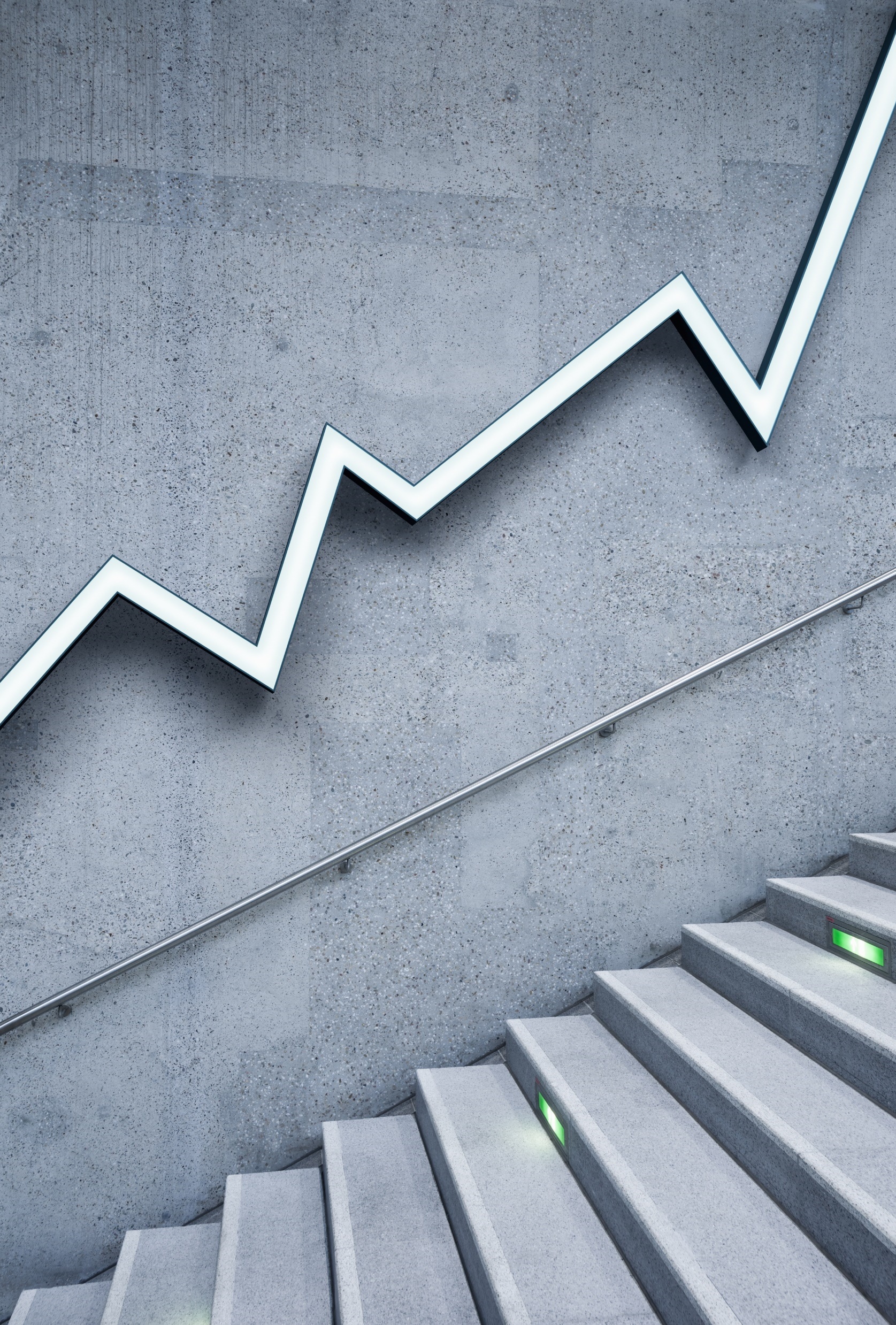 The 2010 Flash Crash
Can it happen again?
To find the cause of the crash the CFTC (Commodities Futures Trading Commission) was … “using bicycles to chase Ferraris.”
- Dr. John bates, contributor to Traders Magazine
Soundtrack of The 2010 Flash Crash
https://www.youtube.com/watch?v=E1xqSZy9_4I
What Happened on May 6, 2010?
Supposedly, one futures trader in Britain, Navinder Singh Sarao, sold futures for S&P 500 E-minis for about $200 million (one source says $40M)
 That caused S&P 500 futures to crash
 When arbitragers saw S&P 500 futures plummet, they sold S&P 500 stocks & bought now cheap S&P 500 futures
 The NYSE fell 900 points in 15 minutes, losing a trillion dollars in value
What Happened on May 6, 2010?
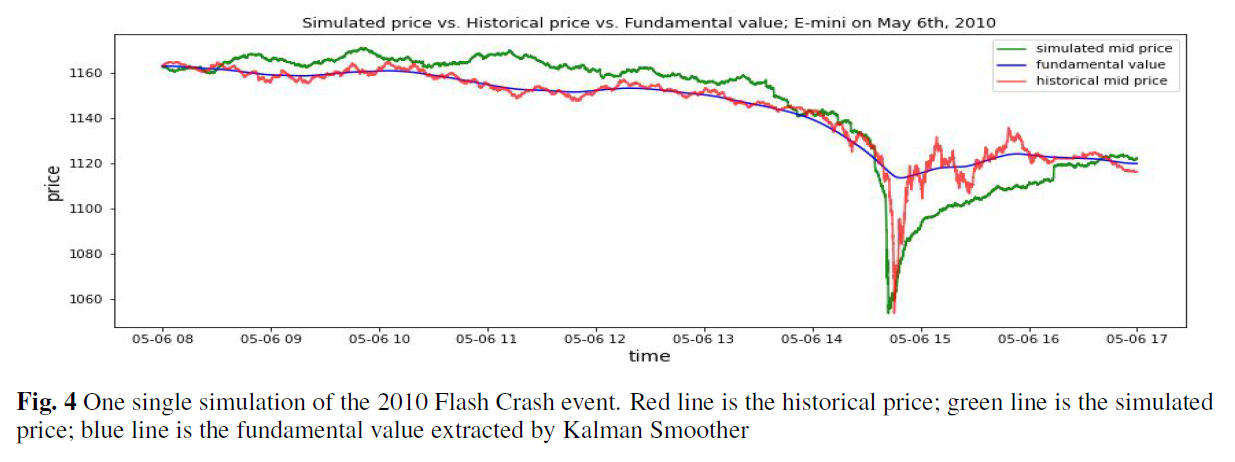 Supposedly, one futures trader in Britain, Navinder Singh Sara, sold futures for S&P 500 E-minis for $4 million
 That caused S&P 500 futures to crash
From Gao et al. 2022
What Happened on May 6, 2010?
Buyers quickly came back as stocks were undervalued
 The market rebounded to about where it was when the panic began in less than an hour
 This was the first FLASH CRASH
 Another major one happened in 2015
The Dodd-Frank Act (July 21, 2010)
In response, congress passed the Dodd-Frank act, which addressed consumer protection issues and banned trading practices such as spoofing, often used with layering and front running:
 Spoofing – the illegal practice of bidding or offering with intent to cancel before execution. This influences price
 Layering – as prices drop, repeatedly lowering bid
 Front Running – knowing a big sell order is coming, putting your order in first to get a better price (easy to do if you are a broker)
Why Did the Flash Crash Happen?
Regulators and academics struggled to understand why
 The CFTC and other regulators tried to figure out the cause. How could a $40 Million trade cause a $1 trillion shock to the market?
 It took until 2015 for Singh to be arrested 
 Modeling of markets using agent based models can reproduce some of the time line, but not perfectly (Gao et al. 2022)
 The overreaction of High Frequency Traders is blamed, but no consensus has been reached as to why the 2010 crash happened
Additional Resources
The Two Biggest Flash Crashes of 2015. August 2021. Investopedia. https://www.investopedia.com/articles/investing/011116/two-biggest-flash-crashes-2015.asp
Post Flash Crash, Regulators Still Use Bicycles To Catch Ferraris. Editorial Staff, John Bates. Traders Magazine, April 24, 2015. https://www.tradersmagazine.com/departments/technology/post-flash-crash-regulators-still-use-bicycles-to-catch-ferraris/
The Man Behind the Flash Crash: Navinder Singh Sarao. Finance Blitz. YouTube. https://www.youtube.com/watch?v=OKTCTJnWOUc 
 High-Frequency Financial Market Simulation and Flash Crash Scenarios Analysis: An Agent-Based Modelling Approach. Gao, K., P. Vytelingum, S. Weston, W. Luk and C. Guo. 2022.  https://arxiv.org/abs/2208.13654